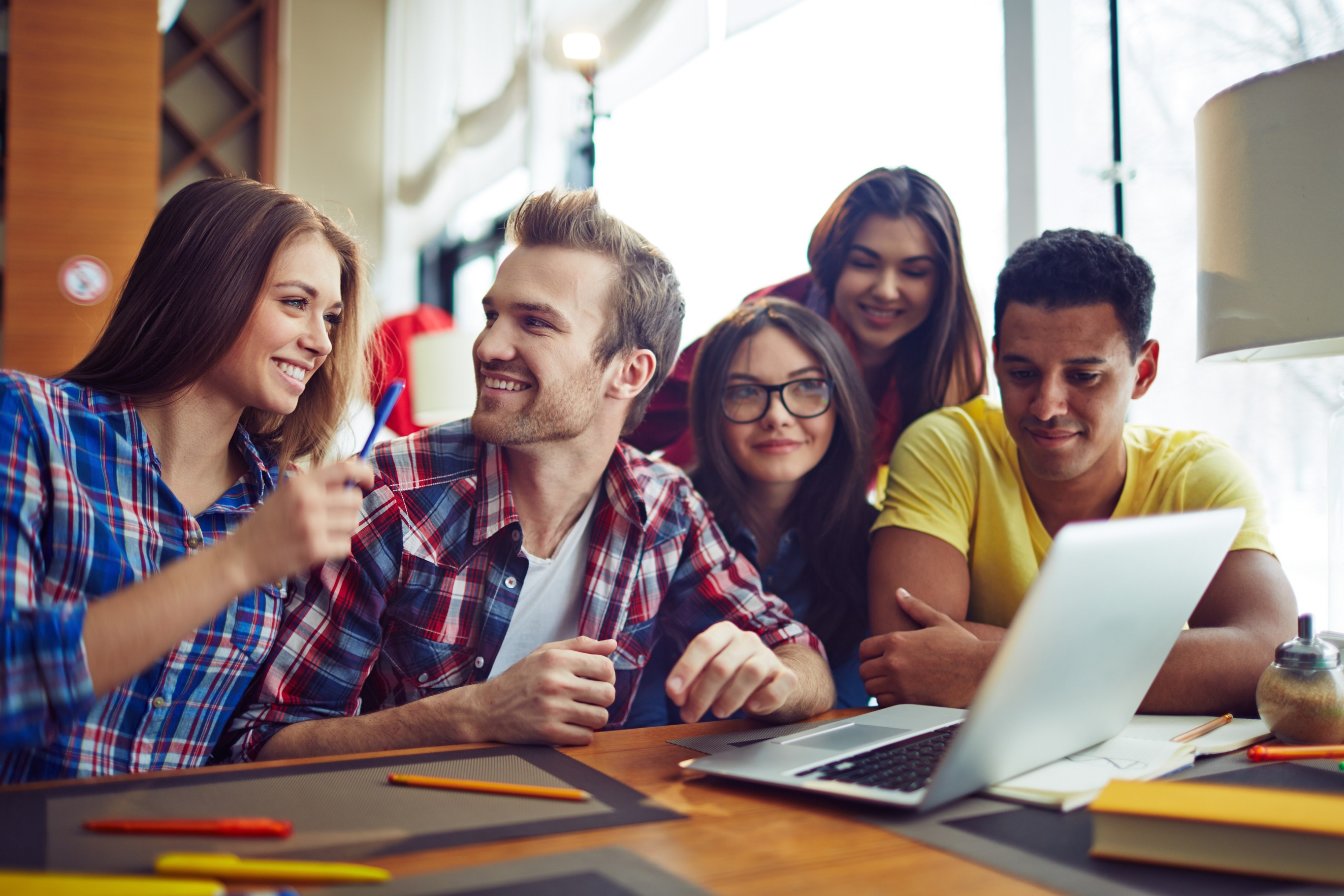 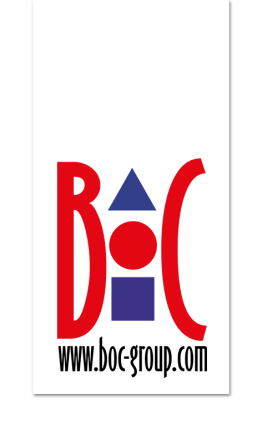 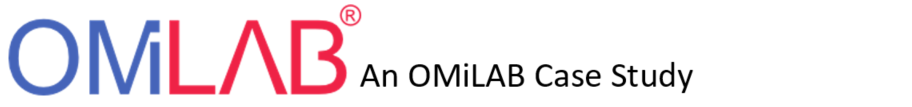 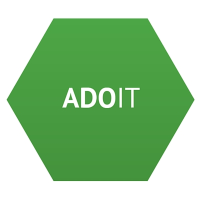 Enterprise Architecture Management
Introduction to EAM
BOC Academy Programme
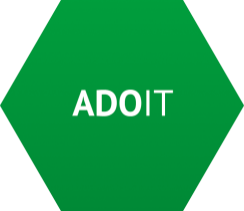 Supported by:www.adoit-community.com
Agenda
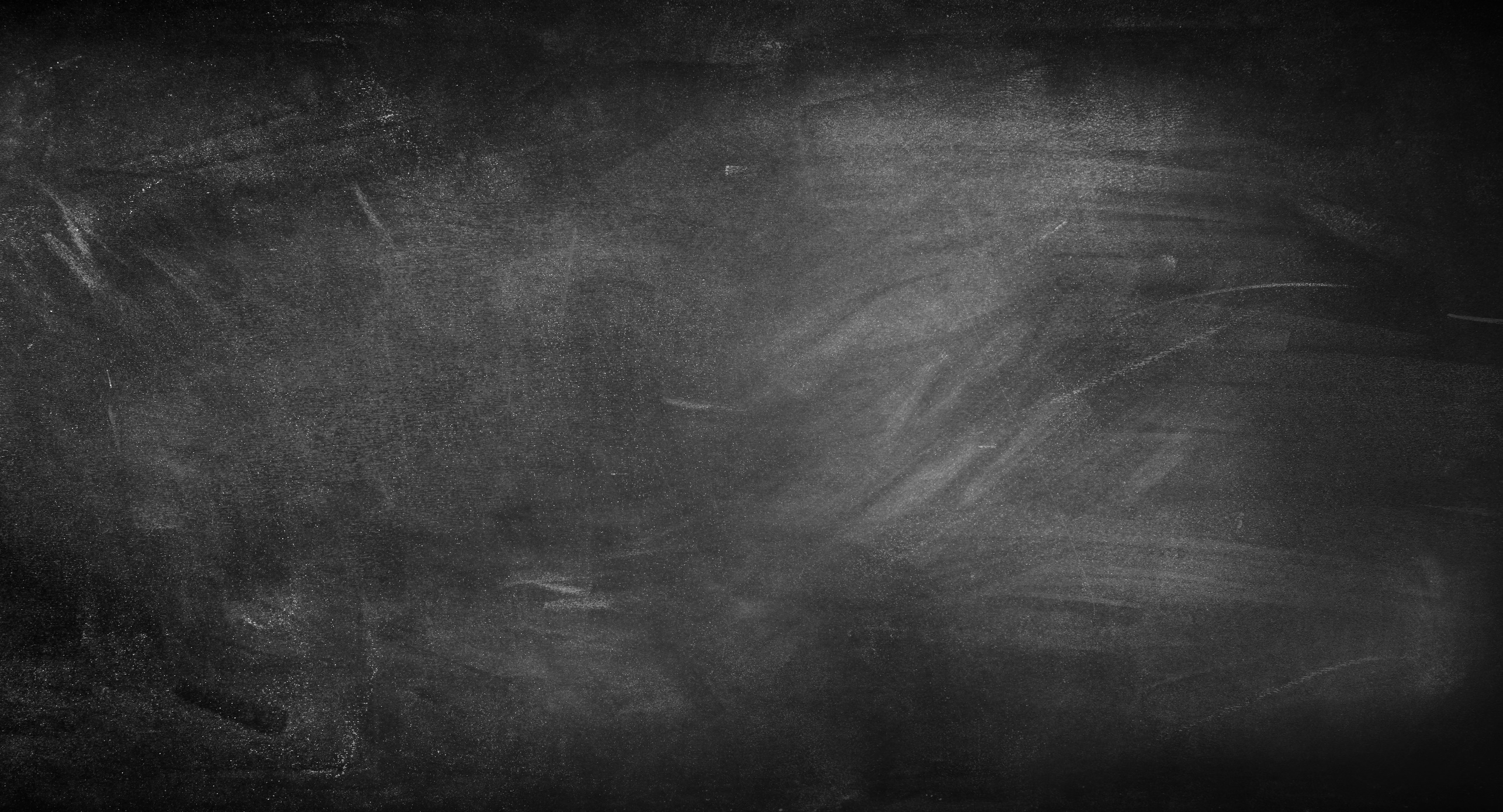 Your Key Takeaway from this Lecture:
What are models?
Why modelling at all?
ArchiMates Motivation Layer
[Speaker Notes: shutterstock_523858522]
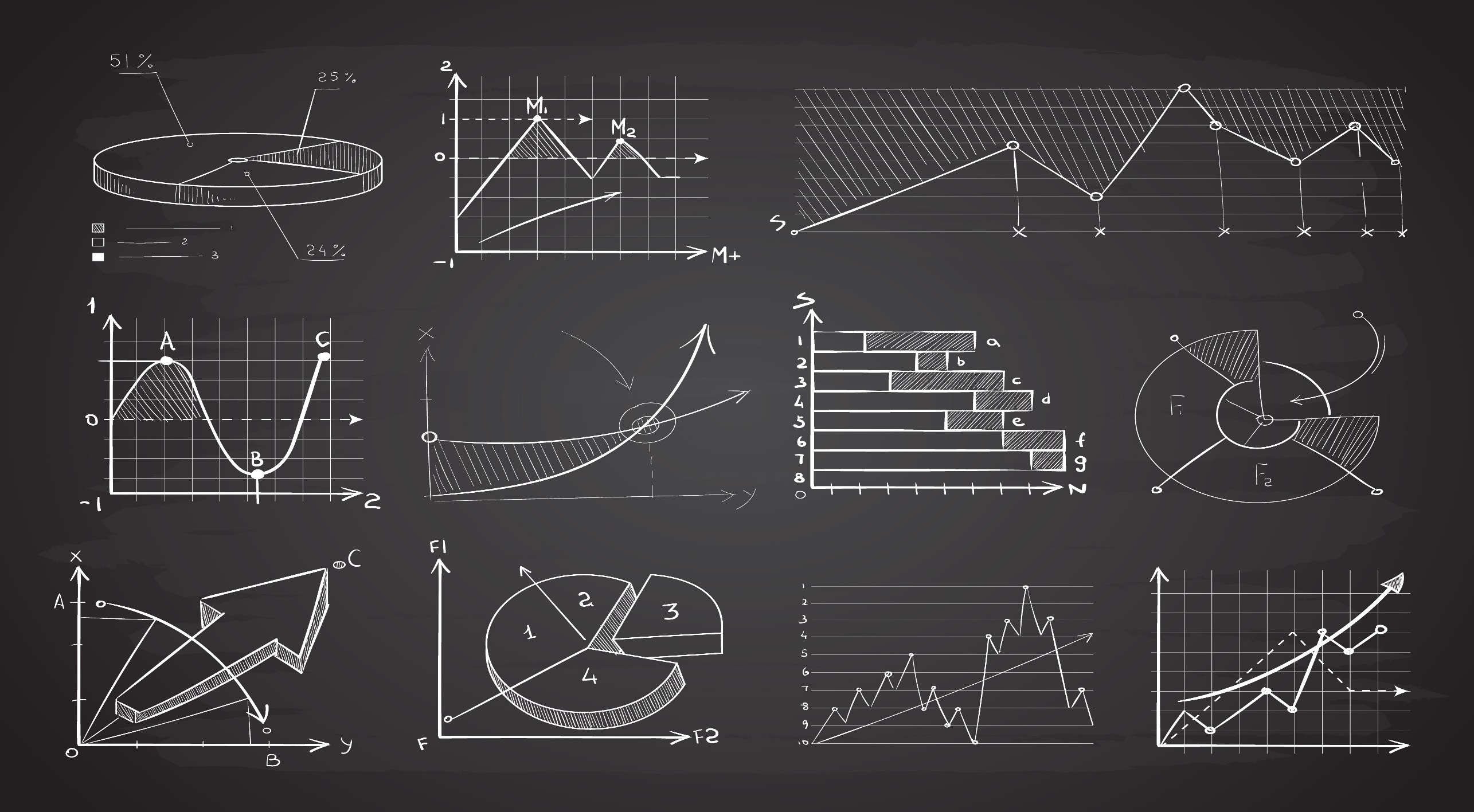 EA Deliverables in the Form of Models
[Speaker Notes: shutterstock_594255065]
Why Models?
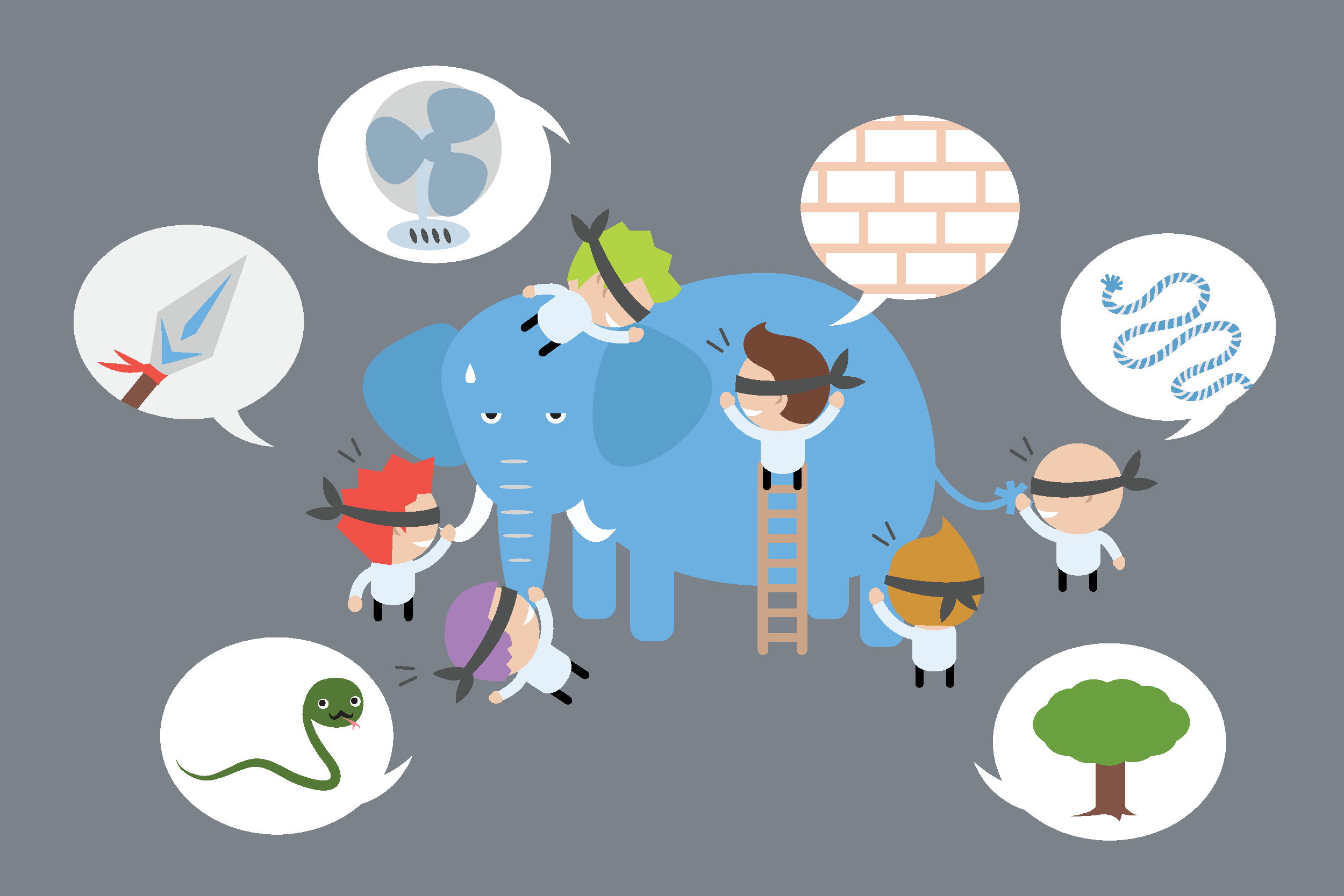 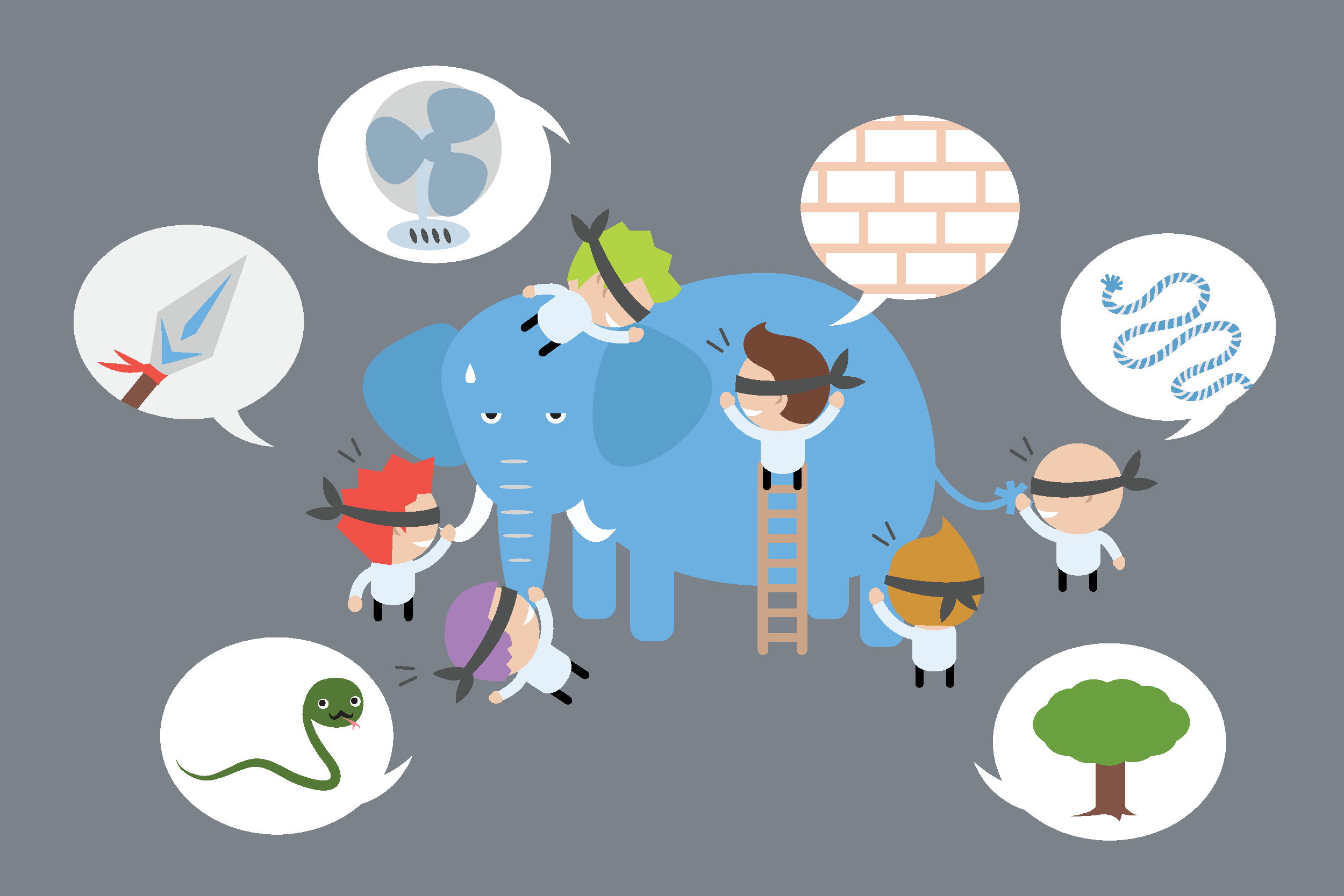 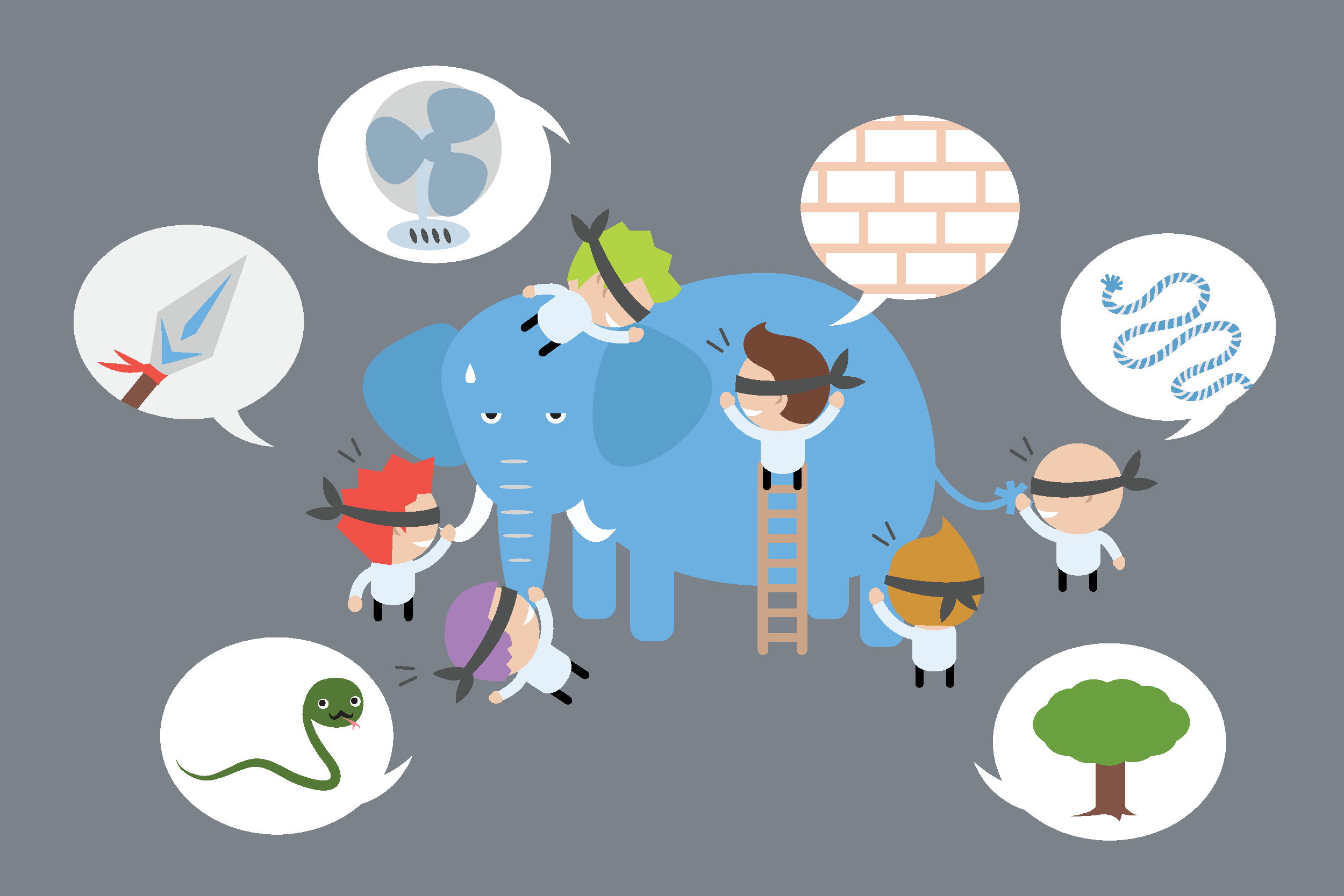 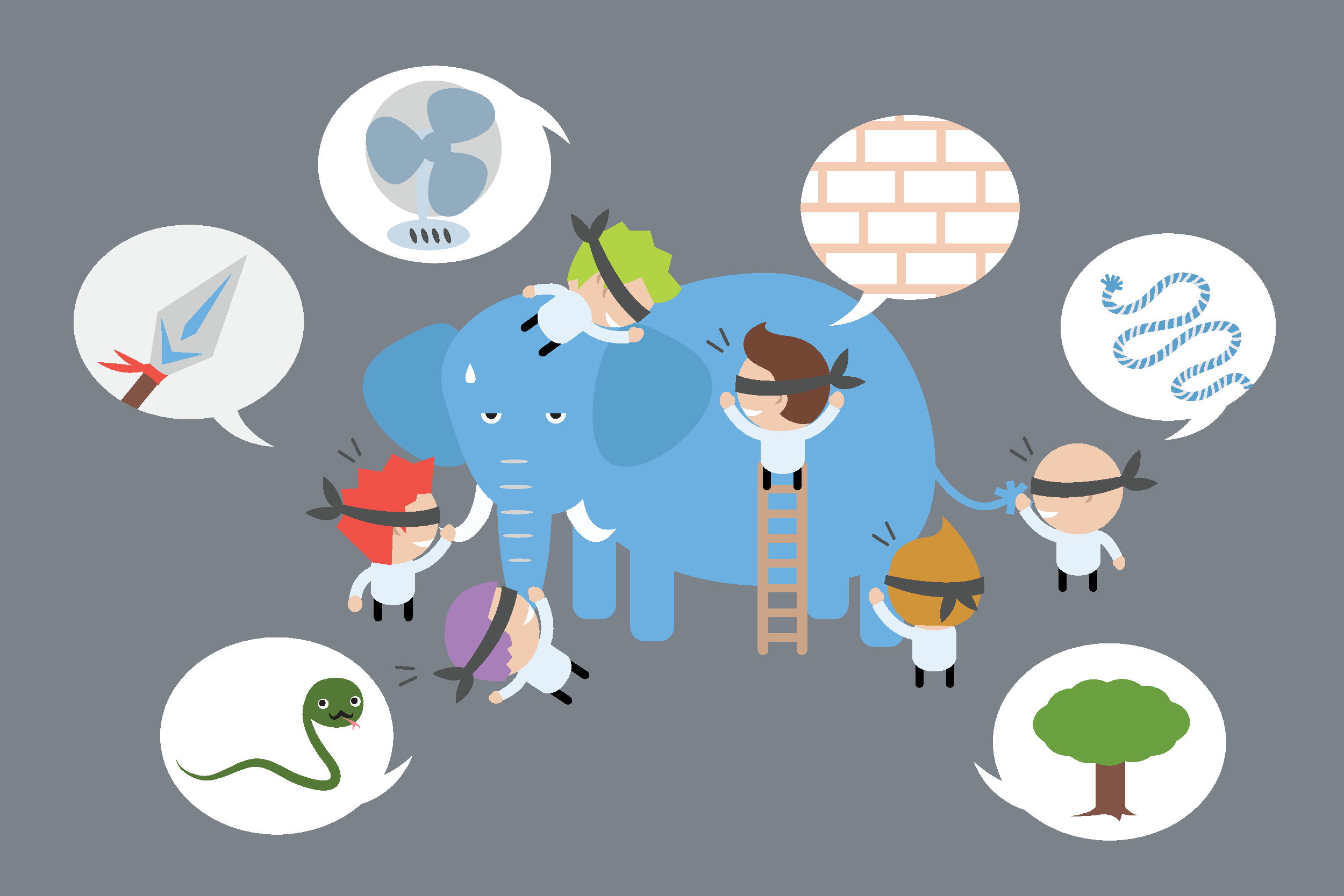 Each person/department has a different view of the organization
Models allow us to see a full picture
(„connected view”) and facilitate
better communication!
!
We use Models Every Day!
„The most that can be expected from any model is that it can supply a useful approximation to reality: All models are wrong; some models are useful” 
George Box
Famous British statistician
Models can have different purposes
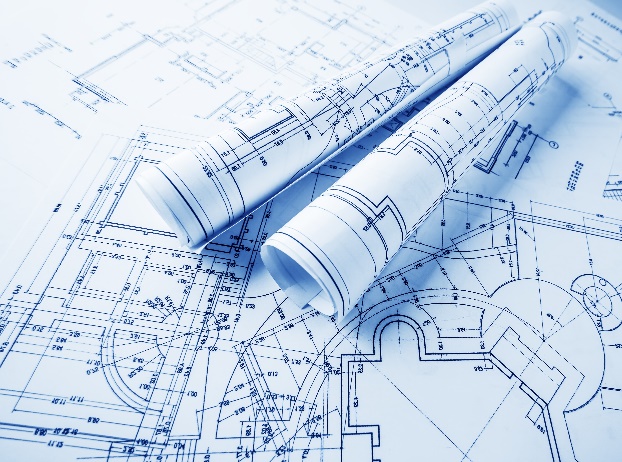 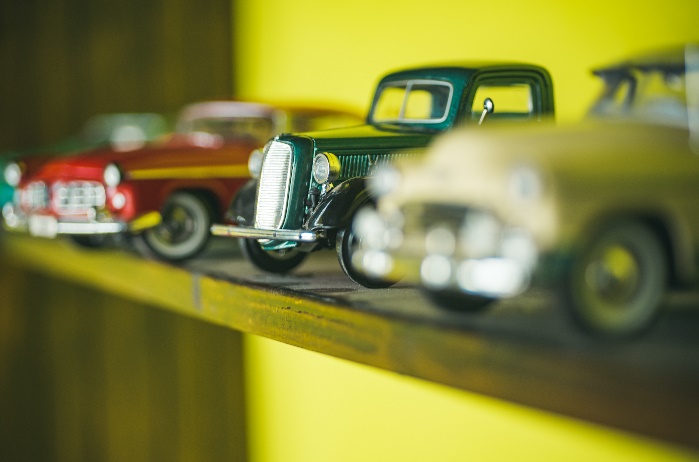 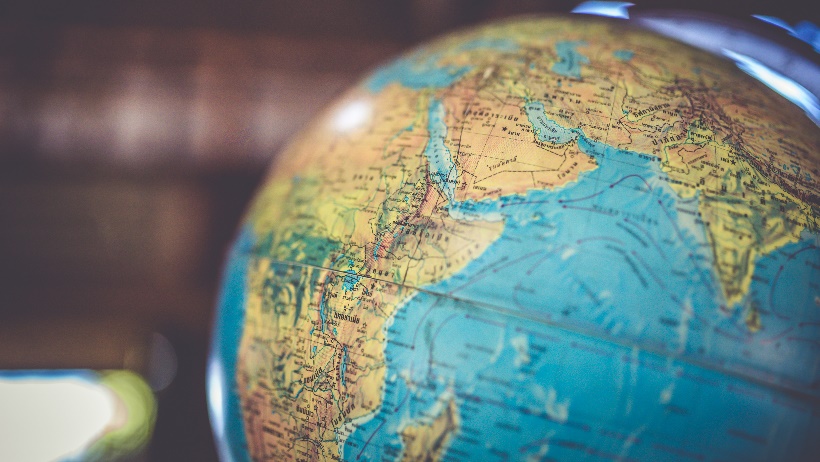 [Speaker Notes: shutterstock_134068748, shutterstock_1271685691, shutterstock_555003484]
There are various Types of Models
Models can describe existing reality
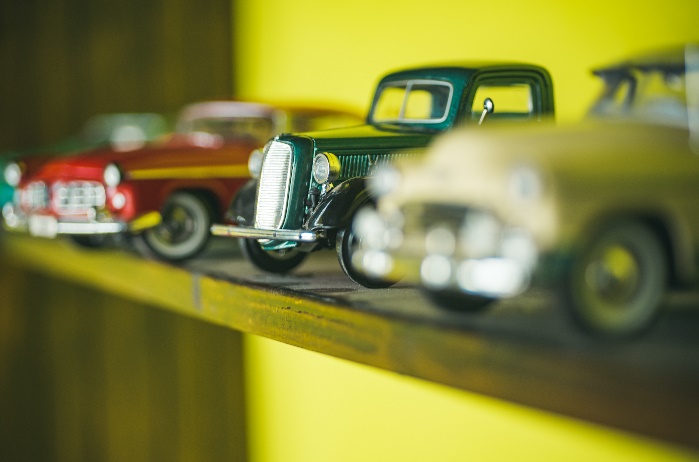 They can also be used to plan new reality
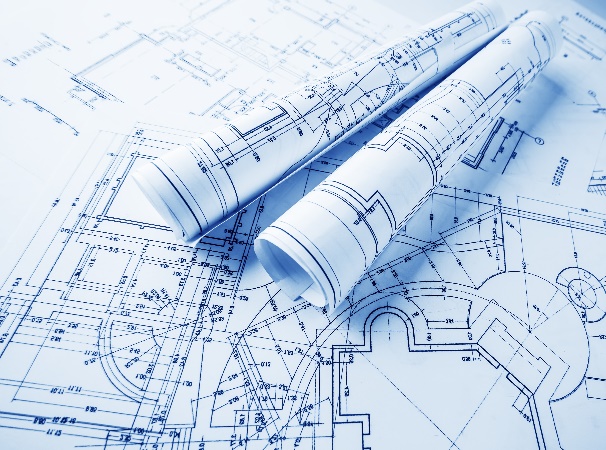 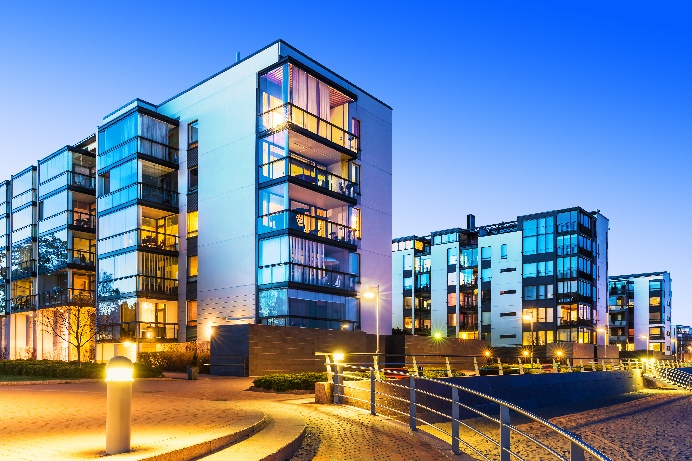 Models should be adjusted to the Audience Needs
Even one concept can be described with various models: depending on the purpose, audience, level of formality etc.
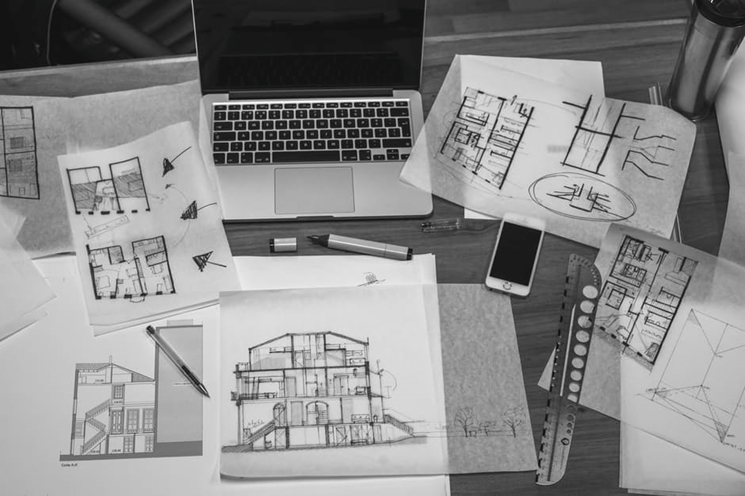 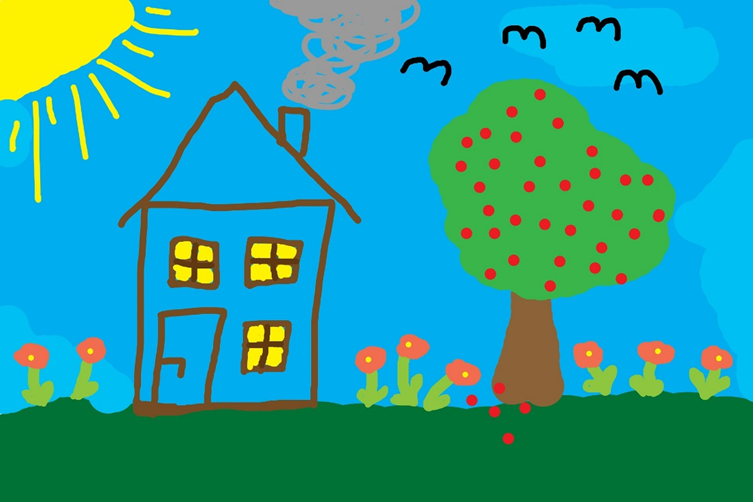 How to make sure our Model is useful?
Each modelling language, programming language or spoken language has some properties
SyntaxGrammar rules
SemanticsMeaning
And sometimes also Pragmatics(best practices)Interpretation depending on the Situation
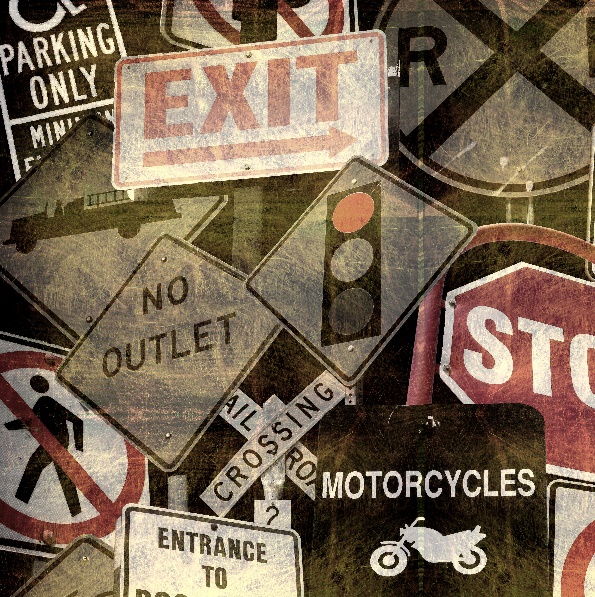 [Speaker Notes: shutterstock_90031093]
Typical models in EA
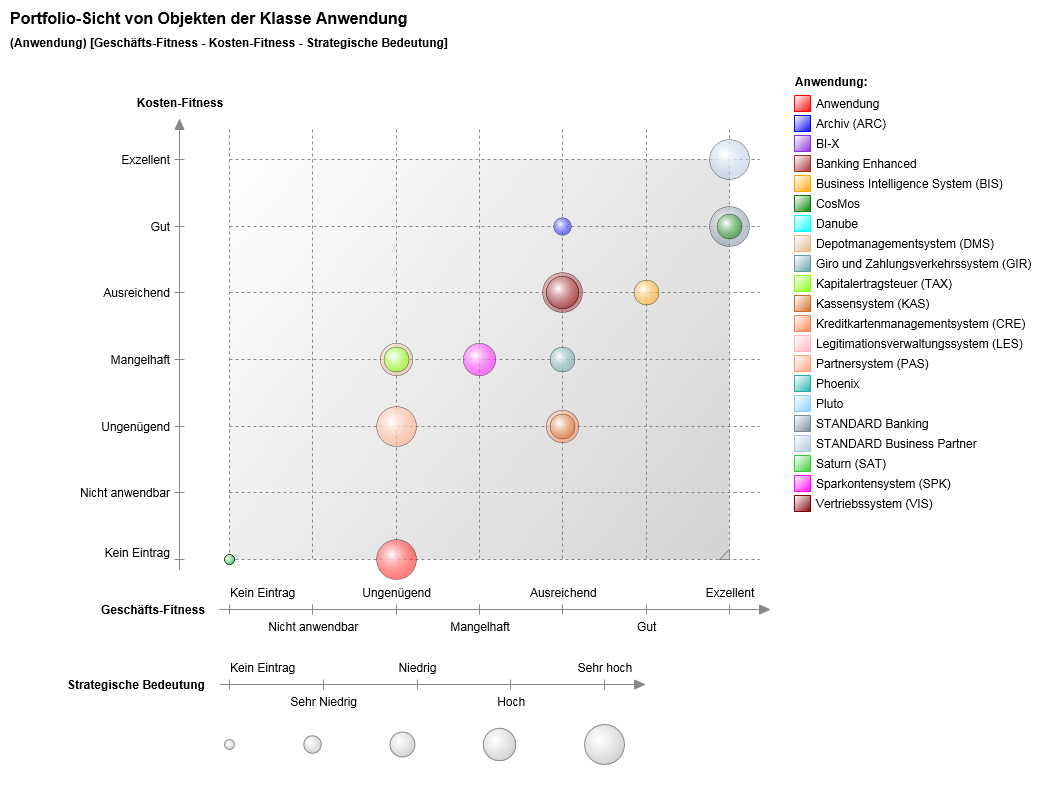 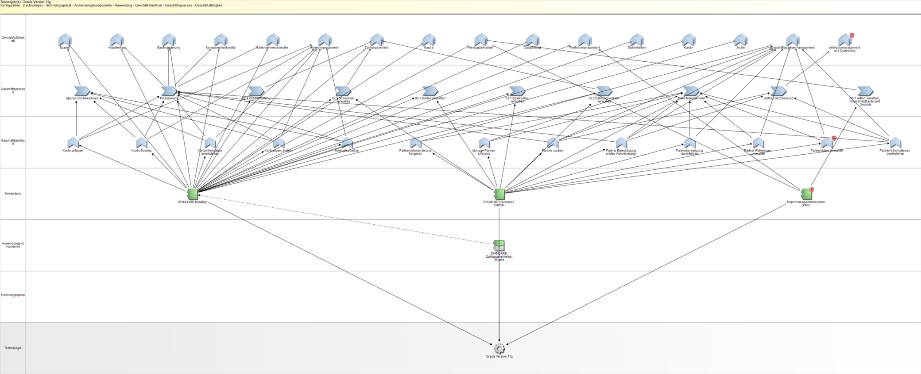 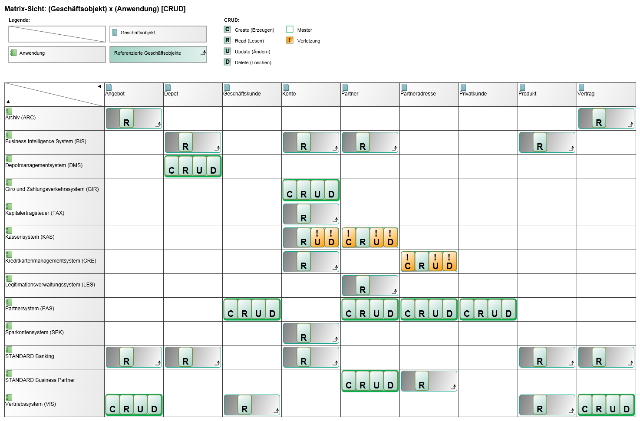 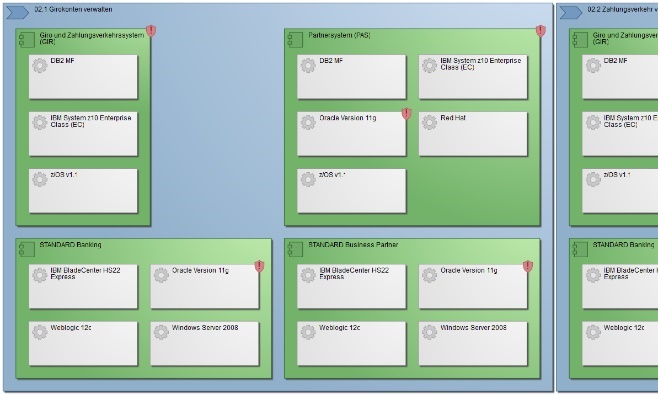 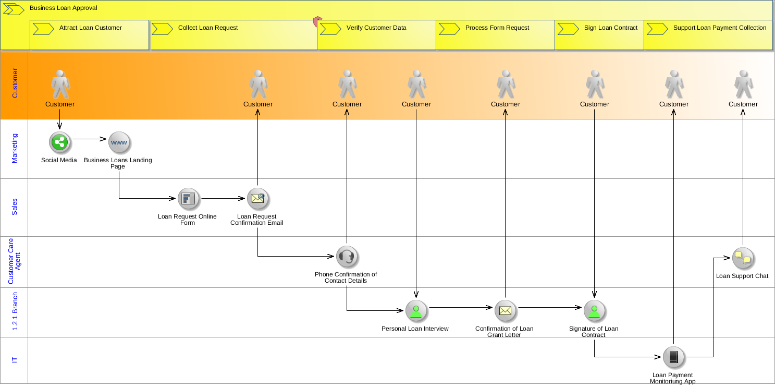 Source: www.adoit-community.com
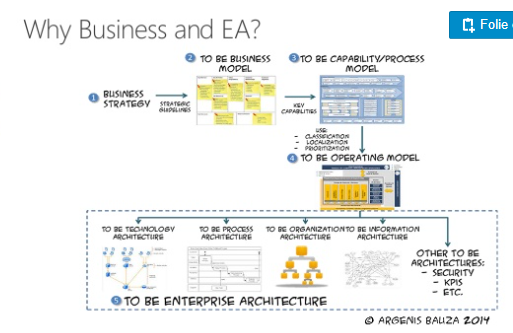 10
Agenda
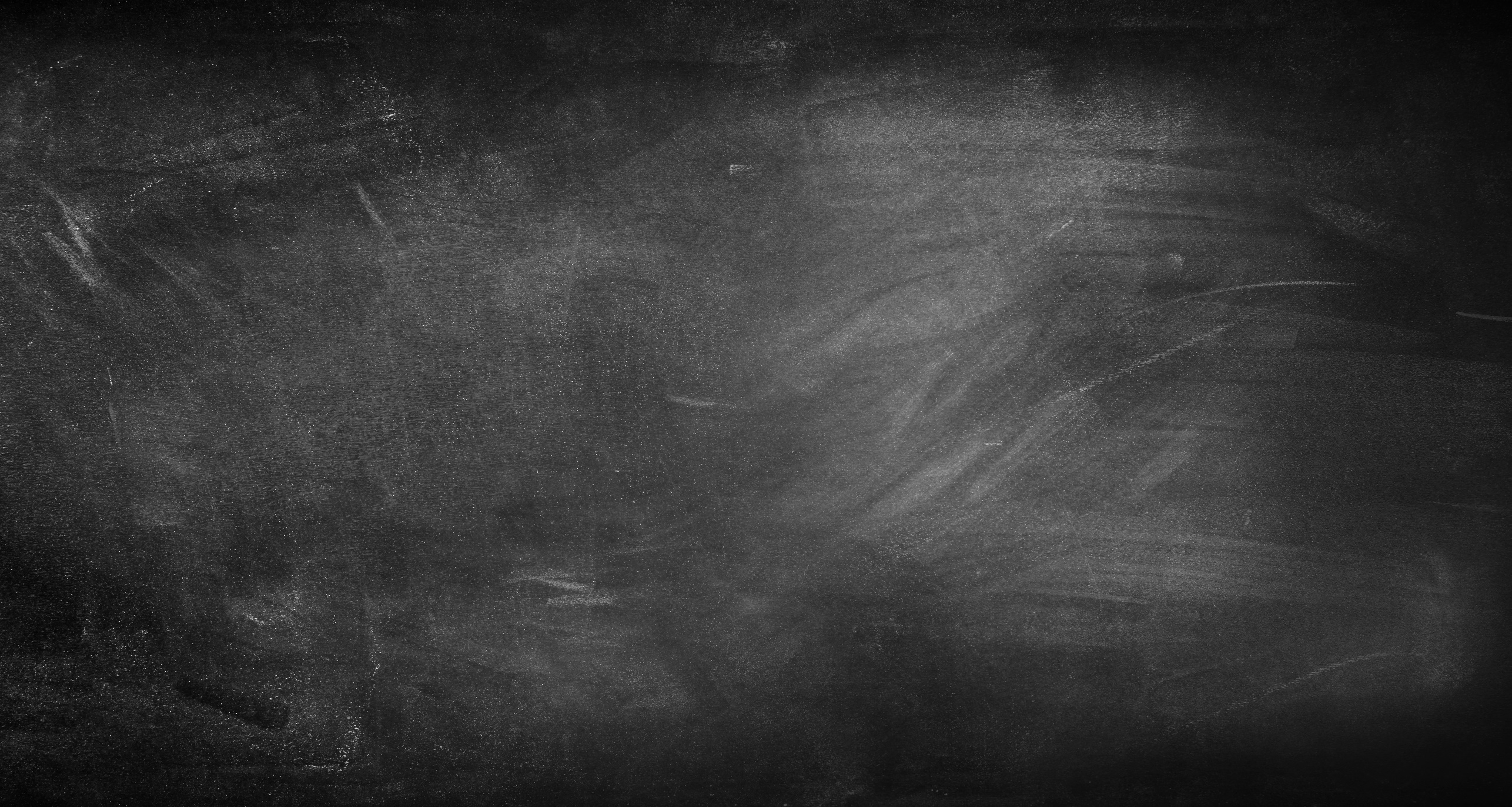 Your Key Takeaway from this Lecture:
What are models?
Why modelling at all?
ArchiMates Motivation Layer
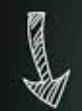 Strategy & Motivation
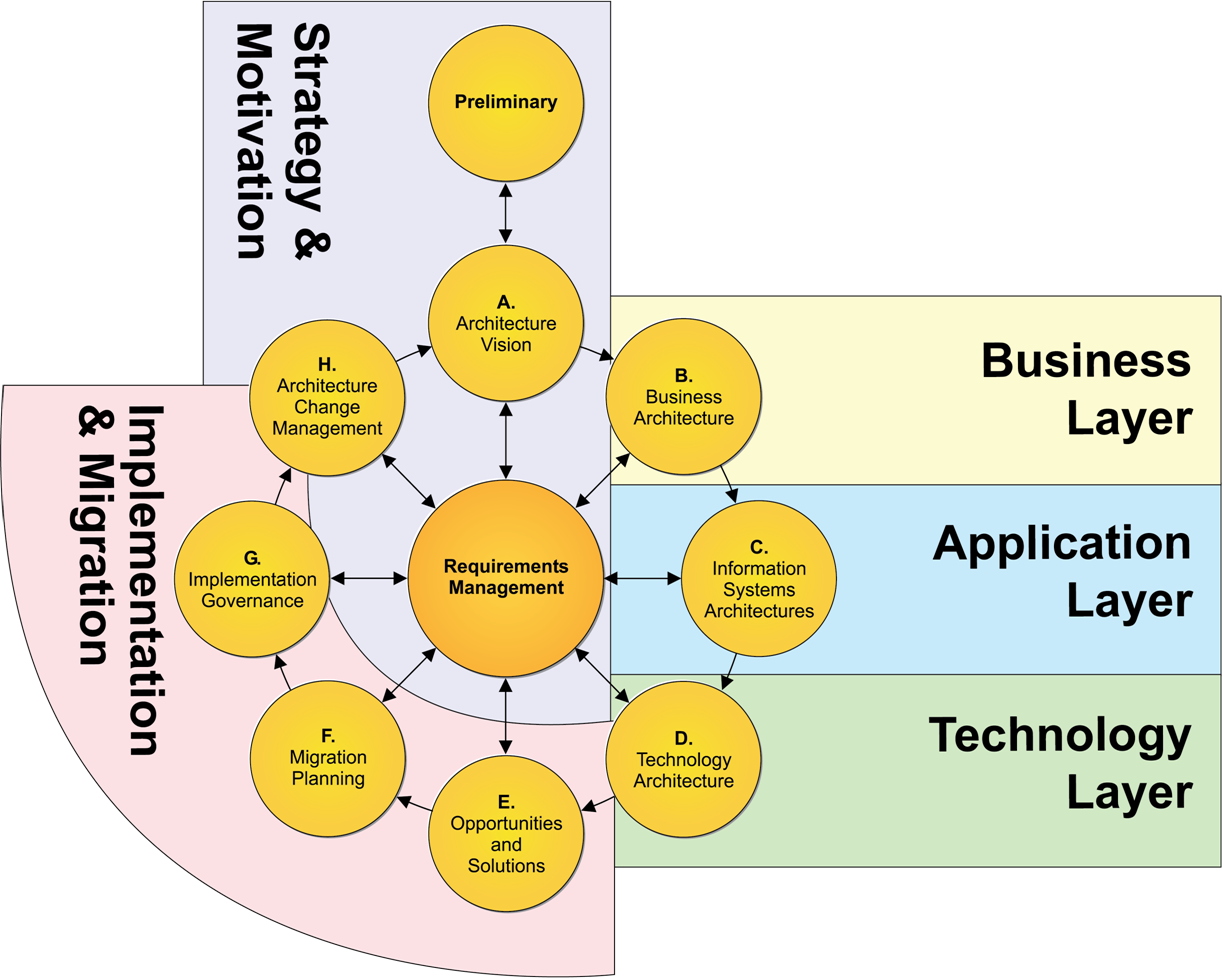 Source: https://pubs.opengroup.org/architecture/archimate3-doc/apdxd.html
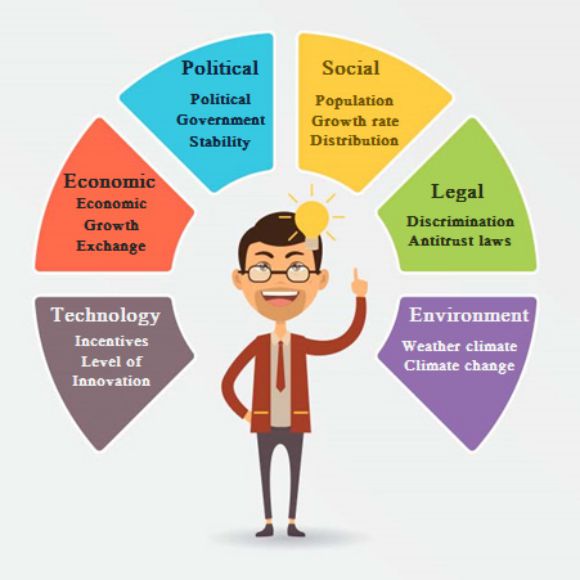 http://www.freeonlinetemplate.com/free-management-templates/pestle-analysis/pestle-analysis-free-templates/
13
ArchiMate Motivation Layer
Discussion – What elements are most useful for an environmental analysis?
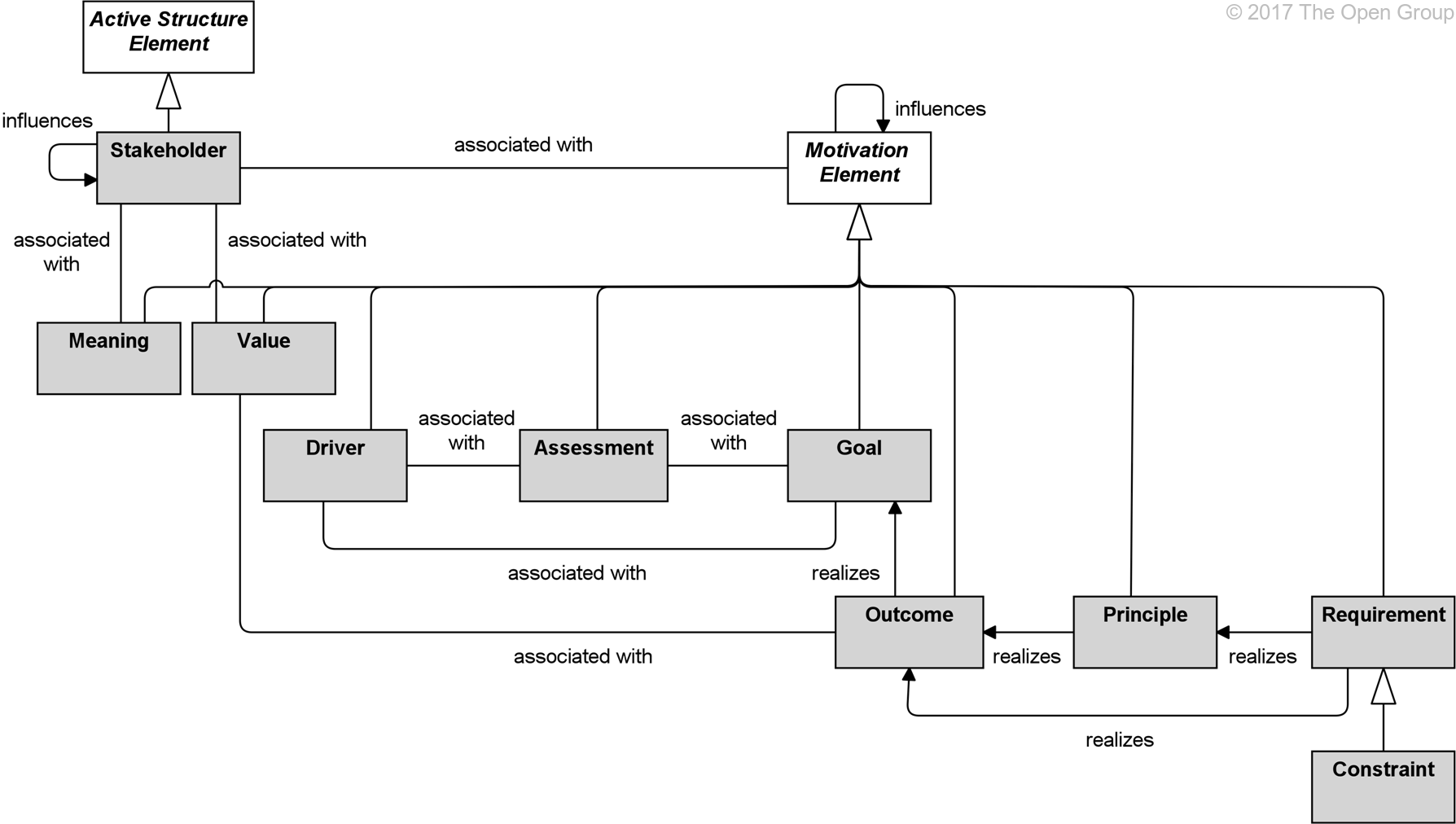 Source: https://pubs.opengroup.org/architecture/archimate3-doc/chap06.html#_Toc489946010
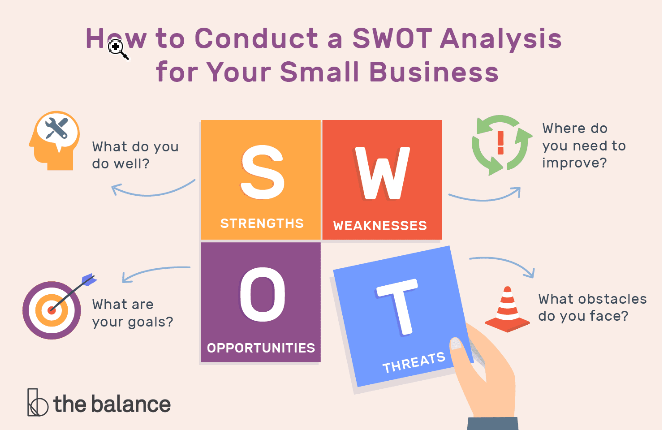 https://www.thebalancesmb.com/swot-analysis-for-small-business-2951706
15
ArchiMate Motivation Layer
Discussion – What elements would you use to conduct a SWOT analysis?
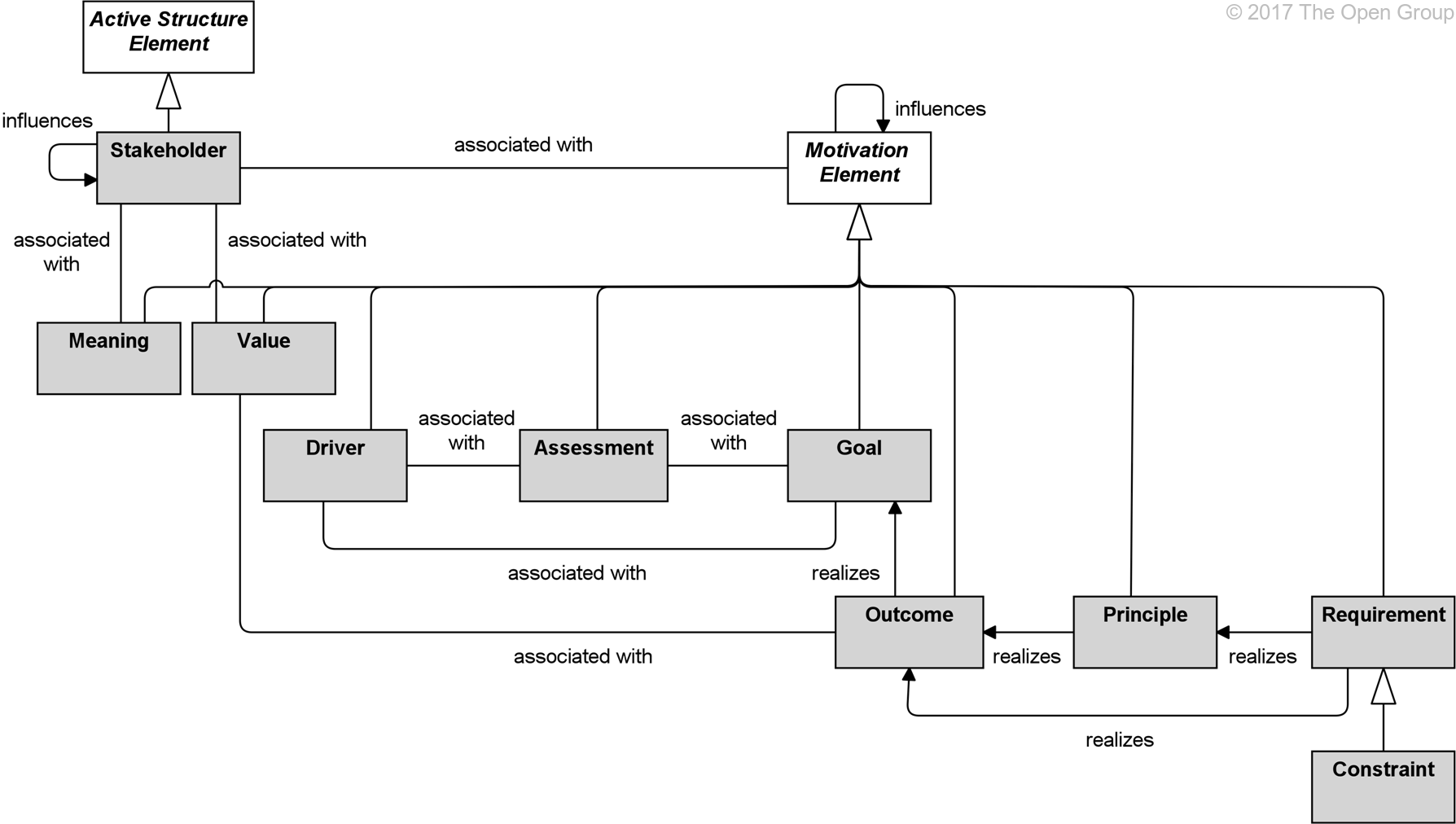 Source: https://pubs.opengroup.org/architecture/archimate3-doc/chap06.html#_Toc489946010
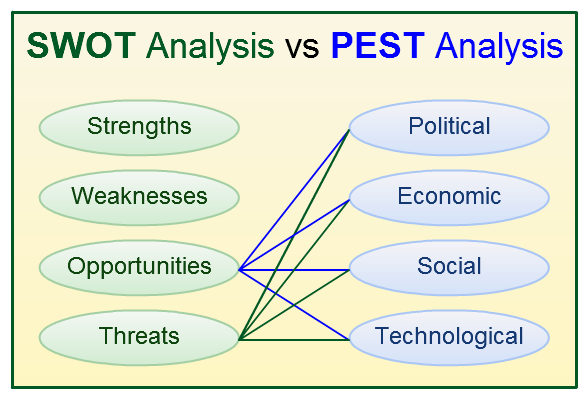 Motivation Layer – Elements and Relations
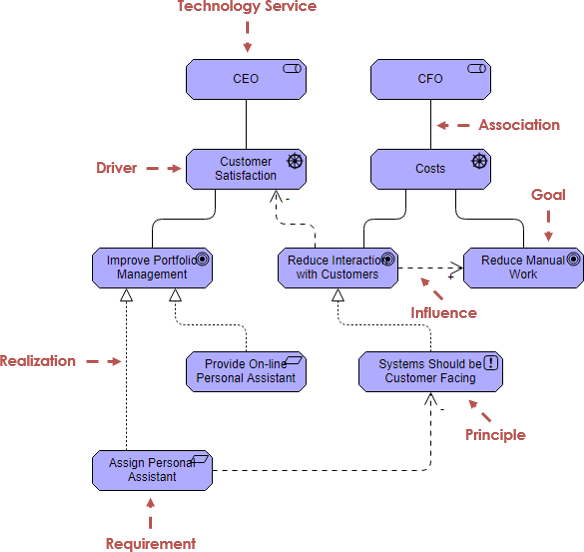 Source: https://pubs.opengroup.org/architecture/archimate3-doc/chap06.html#_Toc489946010
[Speaker Notes: shutterstock_250760995]
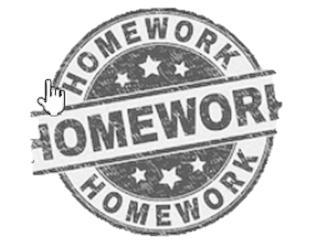 Assignment 2 – Define the Strategic Intent
Characterise your chosen organisation in your own words and set the stage for it. 
 
1. Conduct an environmental analysis to gain a better market overview 
2. Identify opportunities for the future to differentiate your organisation from the competition 
3. Define the vision and mission statements for your organisation 
4. Define strategic goals aligned with the vision/ mission 
5. Use design thinking methods to identify ideas to accomplish your strategic goals
 
Use management methods of your choice. Define suitable viewpoints out of the ArchiMate language to communicate your findings. Create ArchiMate views on your findings.